OASIS OSLC PROMCODE TCDomain Model Revisited and Use CasesDevelopment Plan of Specifications(Memorandum)
Specification Development and Review Team
Mikio  Aoyama, Kazuhiro Funakoshi, Yoshio Horiuchi, Tsutomu Kamimura, Shigeaki Matsumoto, Arthur Ryman, Kazuo Yabuta, Hiroyuki Yoshida

2014/07/21, 08/05, 08/19, 9/02, 9/16, 9/19
Upcoming TC Meeting Schedule Proposed
Note: End US DST:  Sunday, 2 November 2014
Domain Model v. 2.5(Revised Sep. 30/Oct. 1)
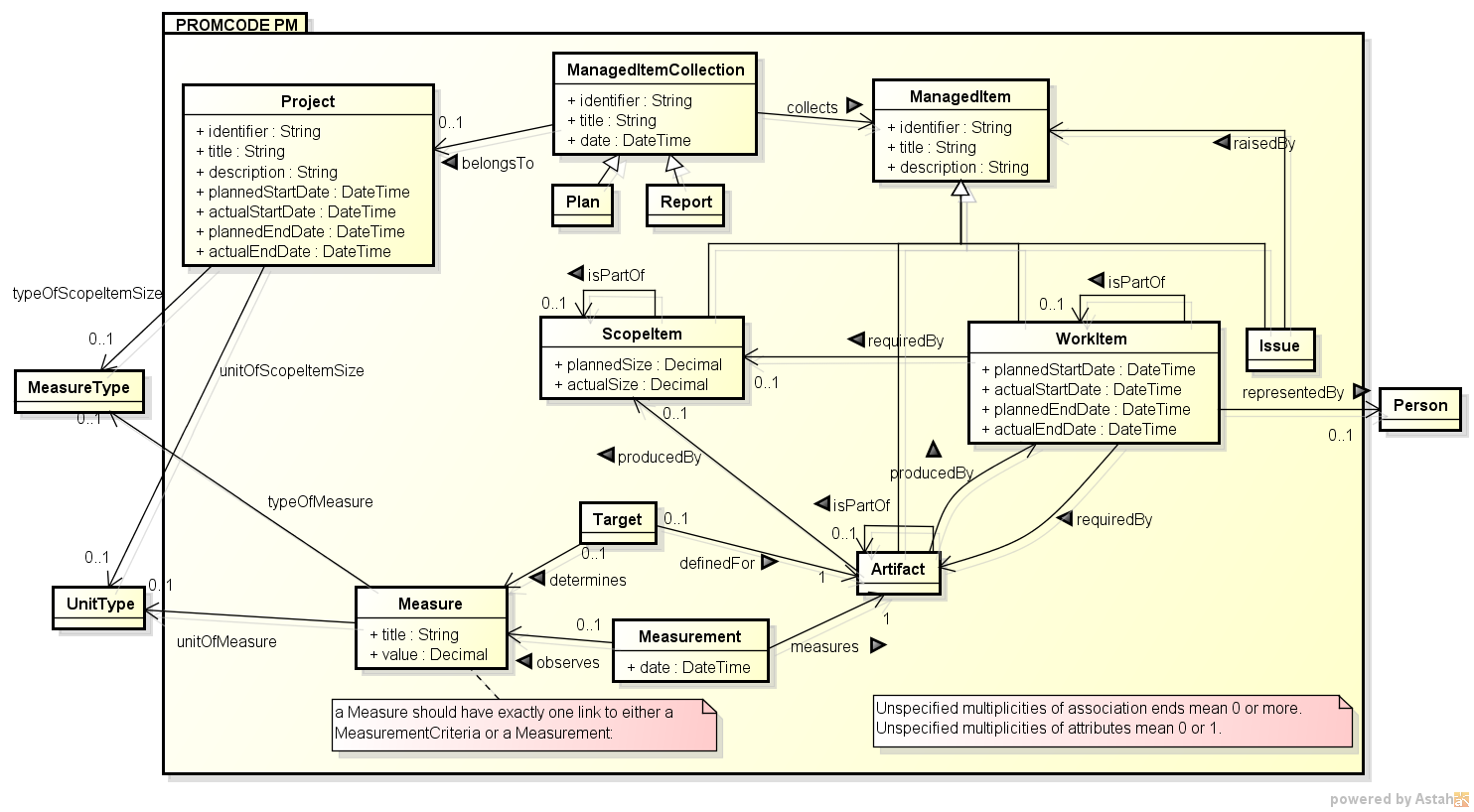 Issues and Proposed Changes to Domain ModelDiscussed at the TC on 9/17
Update of domain model
Change name: 
MeasurementCriteria -> Target
Consistent definition of attributes: 
Project -> Add properties (identifier, title, description, plannedStartDate, actualStartDate, plannedEndDate, actualEndDate)
Issue: Need to discuss whether state should be added
Multiplicity: Refer “Properties of Attributes in UML Class Diagrams” 
Default value is 1, eliminate * after TypeName
“O..1” represents possibility of null 
+ AttributeName : TypeName [*]
Metrics and MeasureType: 
Clarify the rationale of using “Measure”
Scenarios
Refine the scenarios by adding concrete resources, and show the usage of domain model
Validating the domain model
ReferenceProperties of Attributes in UML Class Diagrams
Multiplicity [Default value is 1]
1 - this attribute has a single value of the specified Type.
0..1 - this attribute can have a value of null.
* - this attribute's value is a collection of values.
1..* - this attribute's value is a collection that contains at least one value.
n .. m - this attribute's value is a collection that contains between n and m values.
Reference: Properties of Attributes in UML Class Diagrams,
http://msdn.microsoft.com/en-us/library/dd323861.aspx
On Use of Measure and Metrics SWEBOK
Guide to the Software Engineering Body Of Knowledge (SWEBOK), Version 3, 2014
Chapter 8, Software Engineering Management
6. Software Engineering Measurement
Key terms on software measures and measurement methods have been defined in [ISO15939-02] on the basis of the ISO international vocabulary of metrology [ISO93]. Nevertheless, readers will encounter terminology differences in the literature; for example, the term "metrics" is sometimes used in place of "measures.“
6.2. Plan the Measurement Process
Select measures. Candidate measures must be selected, with clear links to the information needs. Measures must then be selected based on the priorities of the information needs and other criteria such as cost of collection, degree of process disruption during collection, ease of analysis, ease of obtaining accurate, consistent data, and so on [ISO15939-02: 5.2.3 and Appendix C].
Reference: http://www.computer.org/portal/web/swebok/html/ch8#Ref6
On Use of Measure and Metrics ISO 15939:2007 Appendix
A.2.3 Base measure
A measure defined in terms of an attribute and the method for quantifying it. (A measure is a variable to which a value is assigned.) A base measure is functionally independent of other measures. A base measure captures information about a single attribute. Data collection involves assigning values to base measures. Specifying the expected range and/or type of values of a base measure helps to verify the quality of the data collected.
A.2.3.1.2.2 Unit of measurement
A particular quantity, defined and adopted by convention, with which other quantities of the same kind are compared in order to express their magnitude relative to that quantity. Only quantities expressed in the same units of measurement are directly comparable. Examples of units include the hour and the meter.
Reference: ISO, ISO/IEC 15939:2007: Systems and Software Engineering – 
Measurement Process, 2007.
Domain Model v. 2.4(Revised Sep. 16)
Add attributes:
identifier
title
description
plannedStartDate
actualStartDate
plannedEndDate
actualEndDate
(sizeOfScopeItem)
FP
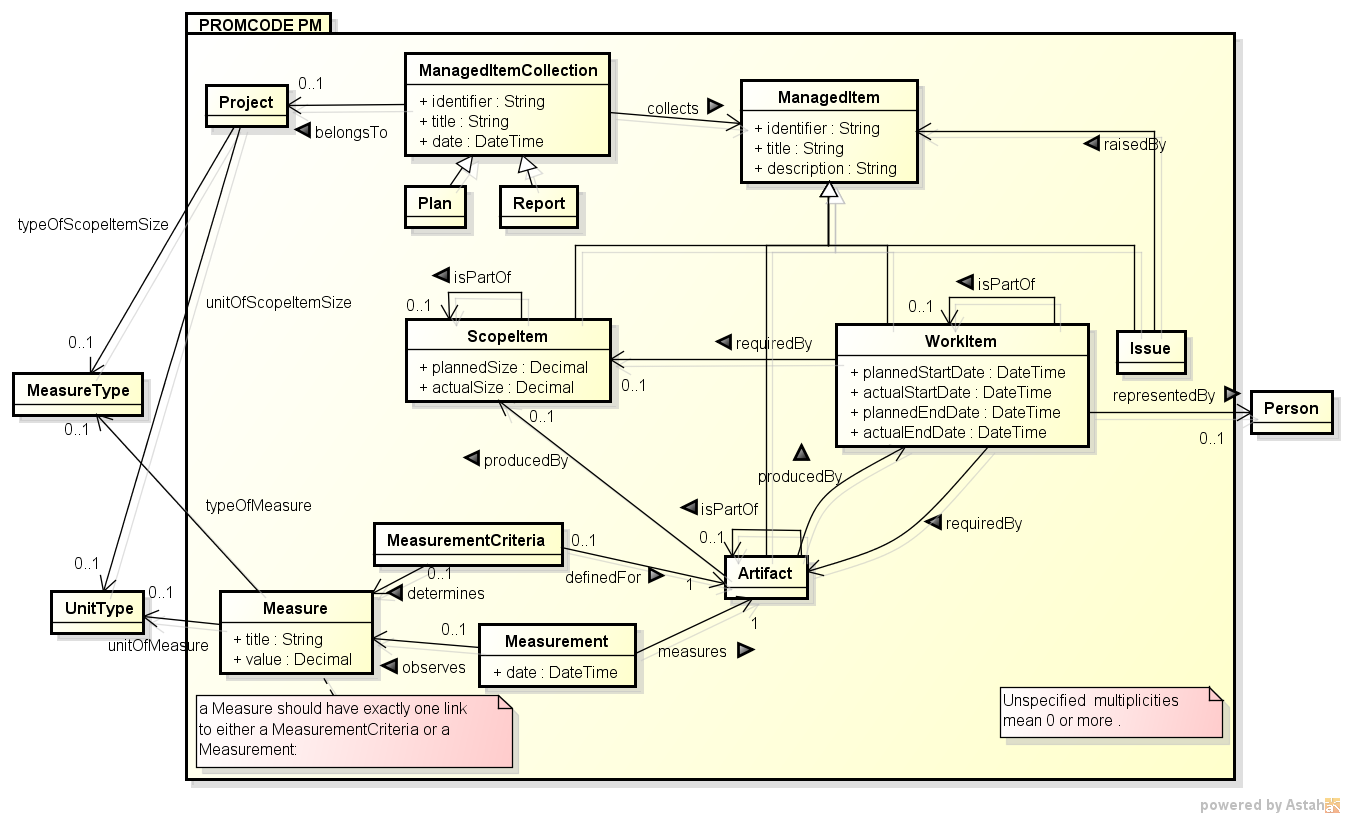 State?
Title: login screen
actualSize: 10
FP
Change mame:
MeasurementCriteria
-> Target
metric
KLOC
“CodeSize”
Issues Related to EMS in Domain Model
Commonality and Difference between EMS and PROMCODE
Policy: If PROMCODE use a concept which is defined in EMS, PROMCODE should not define it, but refer it. 
Use of “Estimation in PROMCODE”: 
Estimation in EMS is out of scope of PROMCODE.  The “planned” value in PROMCODE is a value agreed between an acquirer and an supplier after estimation
Measurement/Measure&Mertics/Measurement
Use consistent model 
Measure of ScopeItem is not defined
Associate MeasureType and UnitType  to Project 
Unification of Vocabulary
Use the same vocabulary to those of the same meaning
metric, unitOfMeasure
Comparison of EMS and PROMCODE
Domain Model v. 2.2(Revised Sep. 2)
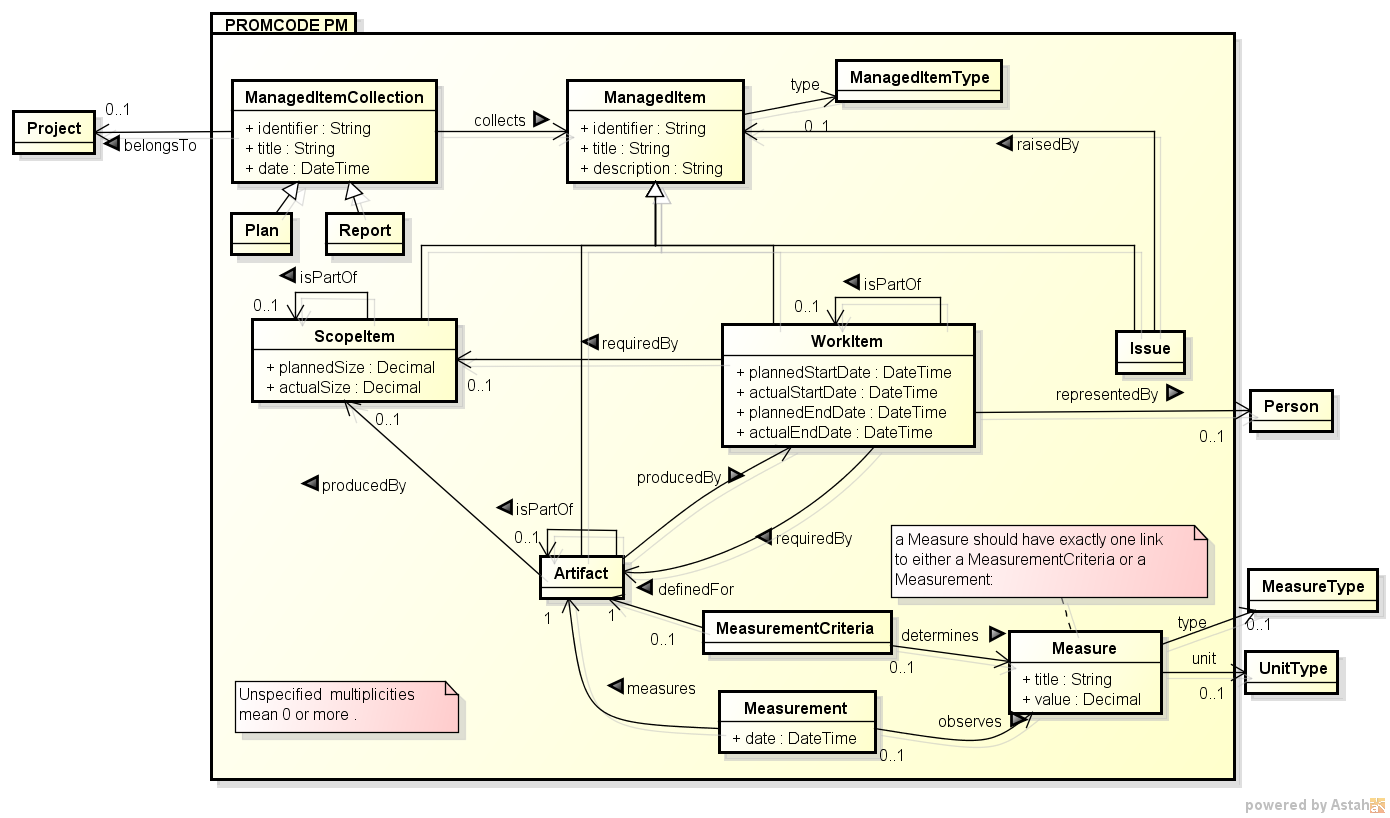 Domain Model Revisited for v 2.2 on 9/2
Structure around ManagedItem
Attributes of ManagedItem: Add type for classification 
Add “ManagedItemCollection” as a collection of ManagedItem, which represents a collection of status, or snapshot, of the project
Attributes: Add identifier and title 
Add “Plan” and “Report” as subclasses of ManagedItemCollection:
Plan reflects an order from the acquirer to Supplier when the project is started
Report reflects a report compiled from the snapshot in  ManagedItemCollection
Add “Project” as a reference to the project under management
The entity Project is only for reference, and is considered as out of scope of the PROMCODE domain model
Domain Model (Aug. 6)
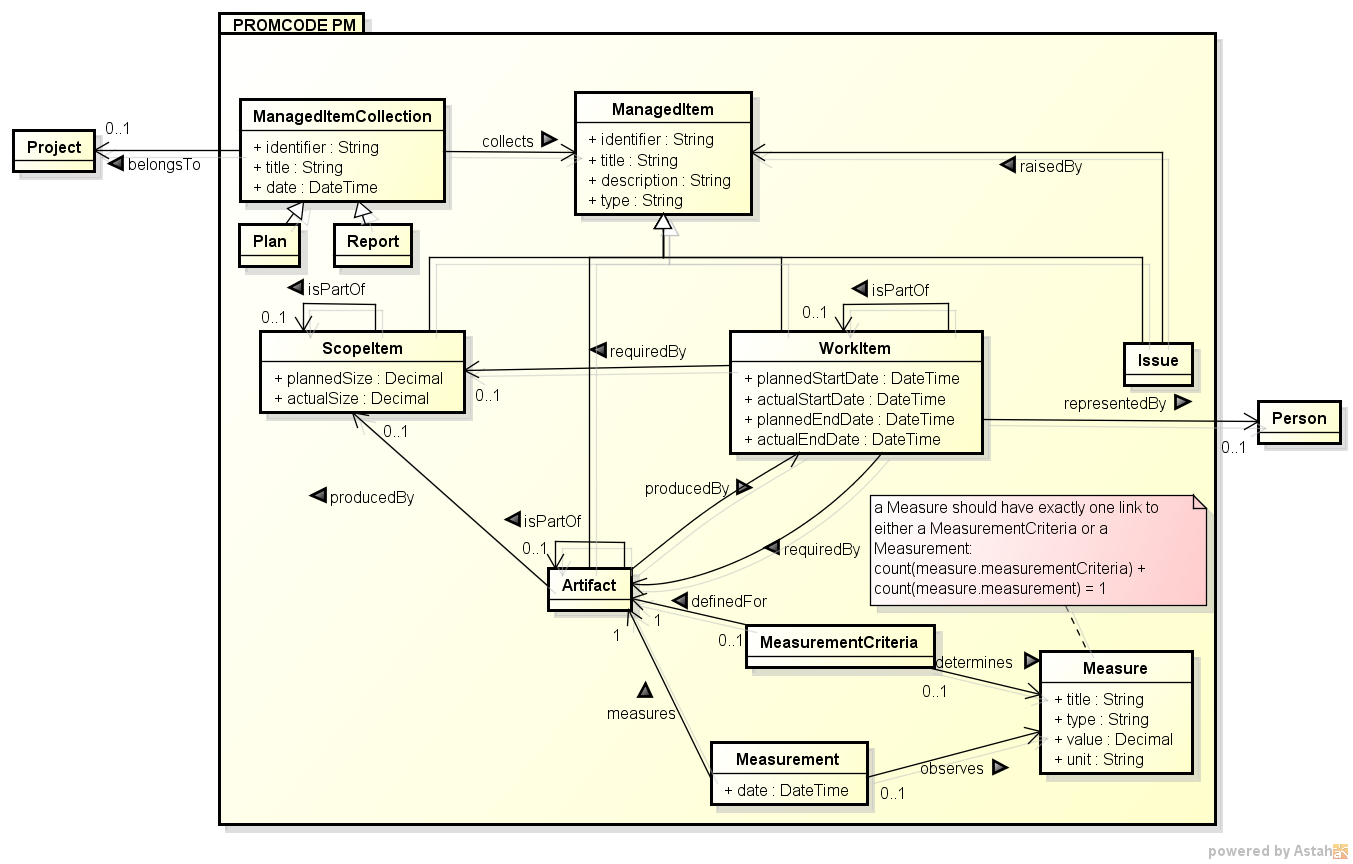 Assumptions
Project Context
Context: Data Interface between Acquirer and Supplier
Supply chain is formed by chaining the Acquirer and Supplier through the PROMCODE interface
Scope of time: Assume the plan is completed and the project scope is defined, which implies that scope definition including planning is out of scope of PROMCODE
Acquirer
Supplier
Acquirer
Supplier
Organization
A
Organization
Bn
Organization
Cnm
*
*
Domain Model Revisited (2/2)
Structure Measure/Measurement
Add “MeasurementCriteria” as a criteria of Measure
Add attributes of type and title to Measure
Title: Bug density, Type: NoOfBugsPerKLOC, Unit: 1, Value: 3
Attributes
Use Cases
Use vocabulary practically common in project management in contracted delivery 
Consistent with global standards: PMBOK, ISO 21500:2012
Project Initiation and Planning
Project Execution
Acquirer
Supplier
Project Closing
Simple Use Case
User roles
Project manager of acquirer (PM-A)
Project manger of supplier (PM-S)
Pre-condition
A legal contract to bind an acquirer and a supplier is handled separately.
There is no cascading of acquirer-supplier relationships.
Project environment of an acquirer and a supplier are not shared; i.e., project environment of a supplier is not accessible to PM-A and therefore, project information needs to be sent to PM-A for project management by an acquirer.
Steps
PM-A and PM-S work together to define ScopeItems, WorkItems and artifacts as a plan and establish agreement between them.
Details of steps in establishing agreement may vary and we will not specify them further. .
PM-S updates on regular basis actual values of properties of WorkItems and of measurements and measures attached to artifacts.
This can be done by PM-A requesting a report to PM-S or by PM-S posting a report to an agreed location.
PM-S sends an update as a Report to PM-A.
PM-A reviews updates and takes actions such as such as creating and managing Issues. In particular,
Review the possibility of schedule delay 
Review Quality 
Details of these will be elaborated in the next pages.
Repeat Steps 2-4 as necessary
Conduct acceptance review and close a project
Review and Actions at Step 4-1 (Schedule Delay)
Schedule Delay
PM-A compares previous report and current report and highlights the difference.
Reviews the difference and raises a concern if the following is observed.
No progress from the previous report
Risk of not meeting a schedule emerges with the current pace of progress. 
May use past data on productivity to project risk.
PM-A interacts with PM-S on further update.
Reasons for delay
Outlook of meeting a schedule.
Based on the interaction, PM-A takes one of the following actions.
No formal action, but with notice on the situation to monitor.
Create an issue on the situation and create actions
Escalate to stakeholders for possible plan change.
If it results in a plan change, it will trigger the process of plan change and information on schedule delay will be reset with new plan.
Review and Actions at Step 4-2 (Quality)
Quality Concern
PM-A compares previous report and current report and highlights the difference.
Reviews the difference and raises a concern if the progress is not sufficient and there is a risk of not meeting quality goal. 
PM-A interacts with PM-S on further update.
Reasons of the current problem
Outlook of meeting a goal
Assess the impact to the overall project.
Based on the interaction, PM-A takes one of the following actions.
Create an issue on the situation and create actions
Escalate to stakeholders for possible plan change.
If it results in a plan change, it will trigger the process of plan change and information on quality situation will be reset with new plan.
TOC of Draft Specification (1/2)
TOC of Draft Specification
Time Line Revised
Specification Development Team:
Aoyama, Funakoshi, Horiuchi, Matsumoto, Wakao, Yoshida
Specification Review Team: Development Team and 
Kamimura, Ryman, Yabuta
References
[  1] R. Cyganiak, et al. (eds.), RDF 1.1 Concepts and Abstract Syntax, W3C 
        Recommendation, 25 February 2014, http://www.w3.org/TR/2014/REC-rdf11-concepts-20140225/#dfn-iri
[  2] R. Cyganiak, An RDF Design Pattern: Inverse Property Labels, Jun. 2006,
        http://richard.cyganiak.de/blog/2006/06/an-rdf-design-pattern-inverse-property-labels/.
[  3] A. G. Ryman, OSLC Resource Shape: A Language for Defining Constraints on
       Linked Data, . 
[  4] A. Rynam, Vocabulary Annotation Vocabulary, Sep. 2013, 
       http://open-services.net/wiki/core/Vocabulary-Annotation-Vocabulary/.
[  5] A. Ryman, Resource Shape 2.0, W3C Member Submission, Feb. 2014, 
       http://www.w3.org/Submission/2014/SUBM-shapes-20140211/.